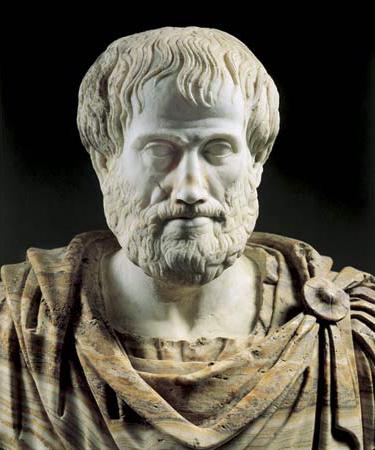 ЖИЗНЬ 
– это ДВИЖЕНИЕ
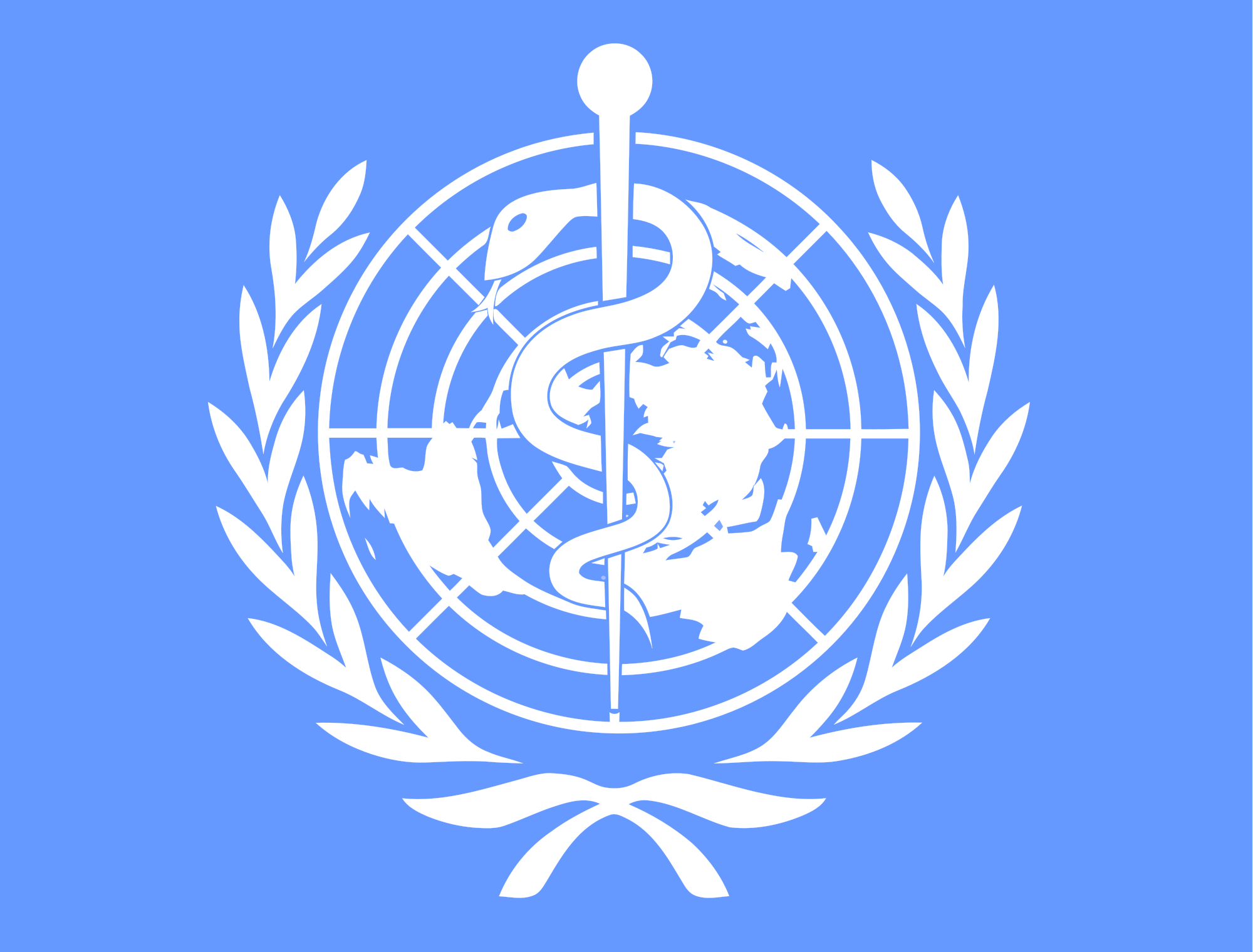 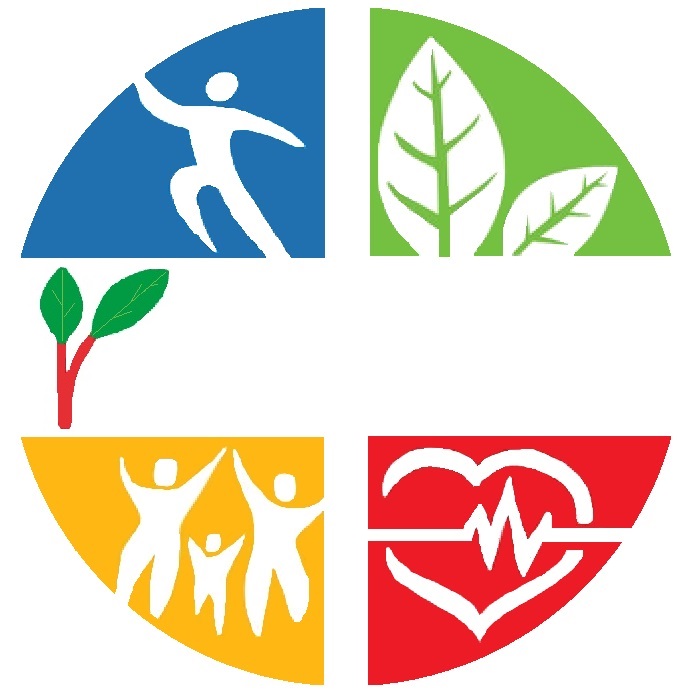 ЗОЖ
ЗДОРОВЫЙ 
ОБРАЗ 
ЖИЗНИ
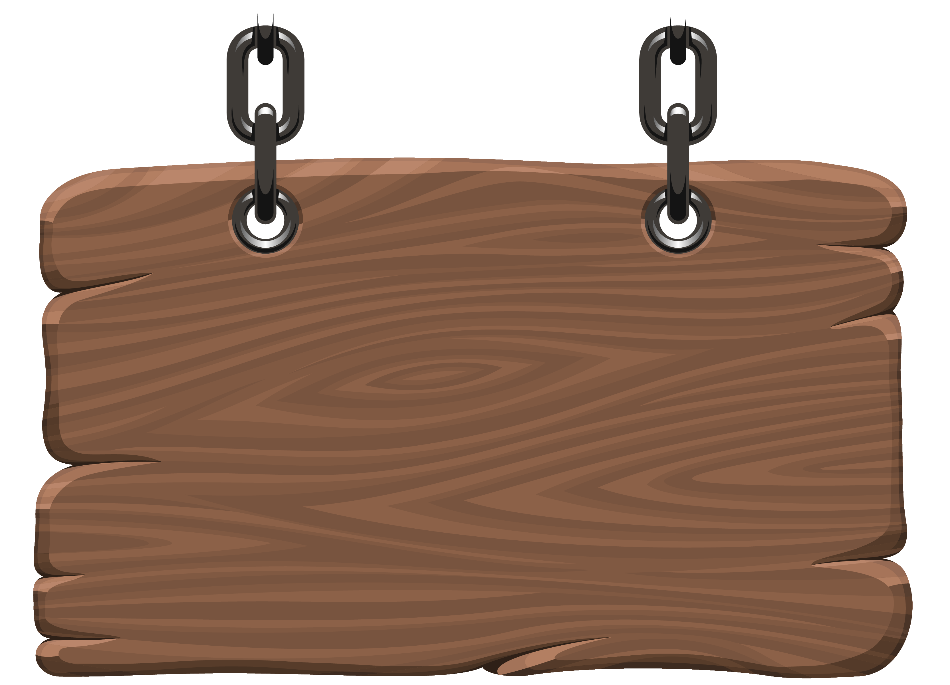 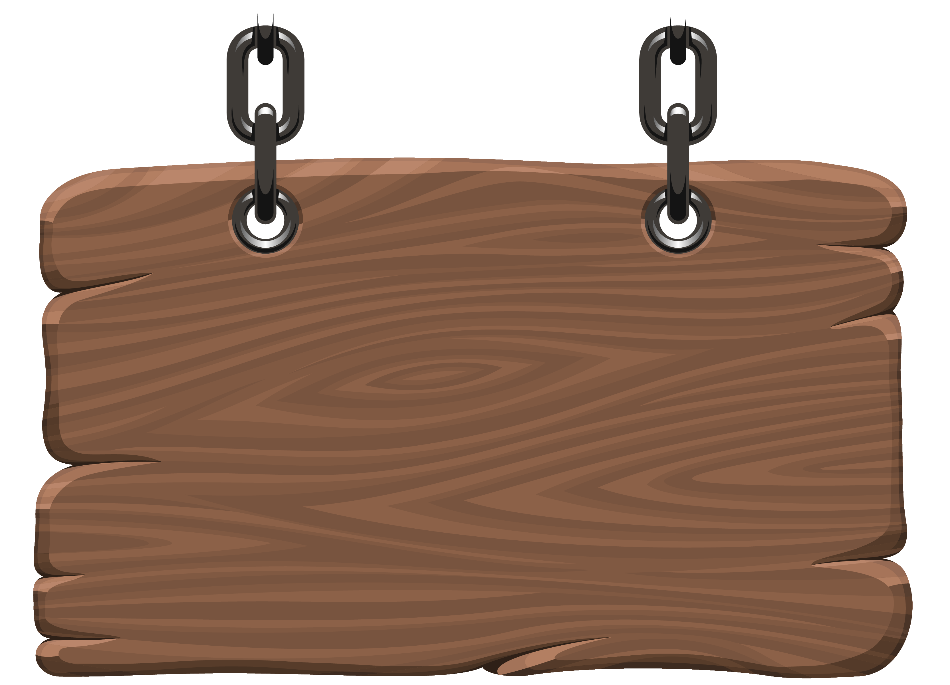 Личная гигиена
Физическая активность
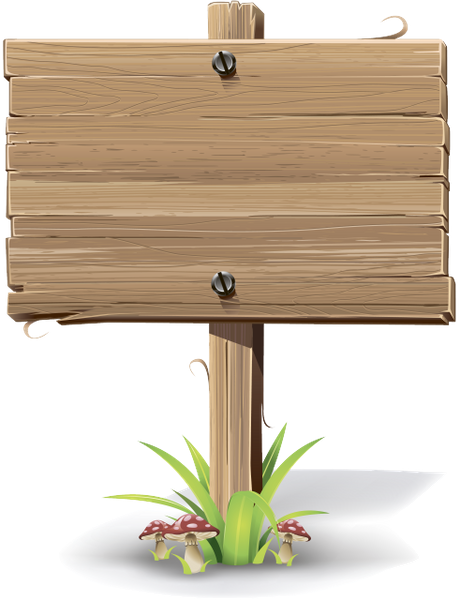 Отсутствие вредных привычек
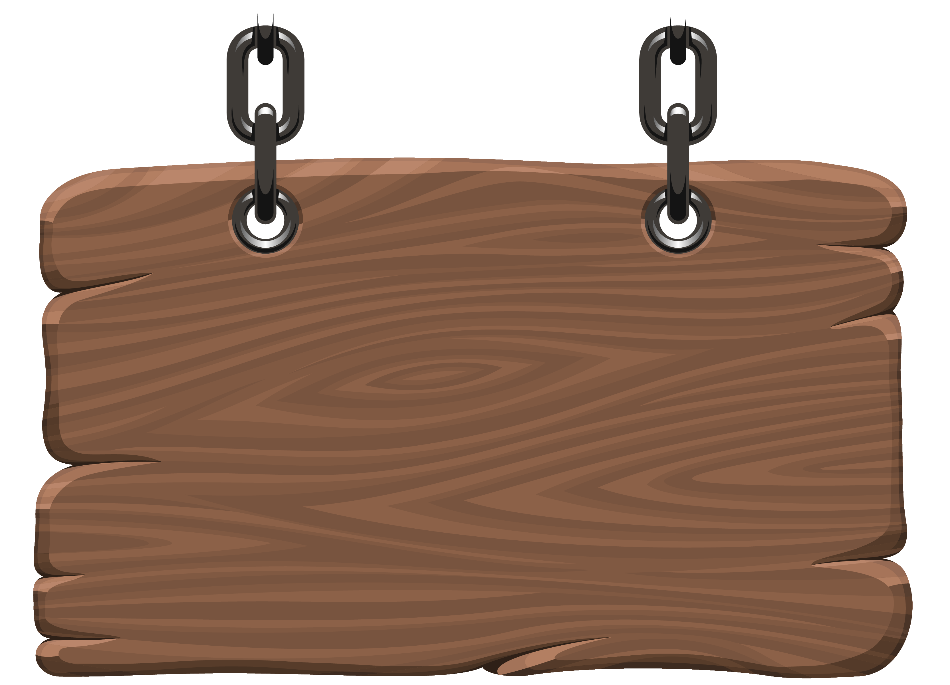 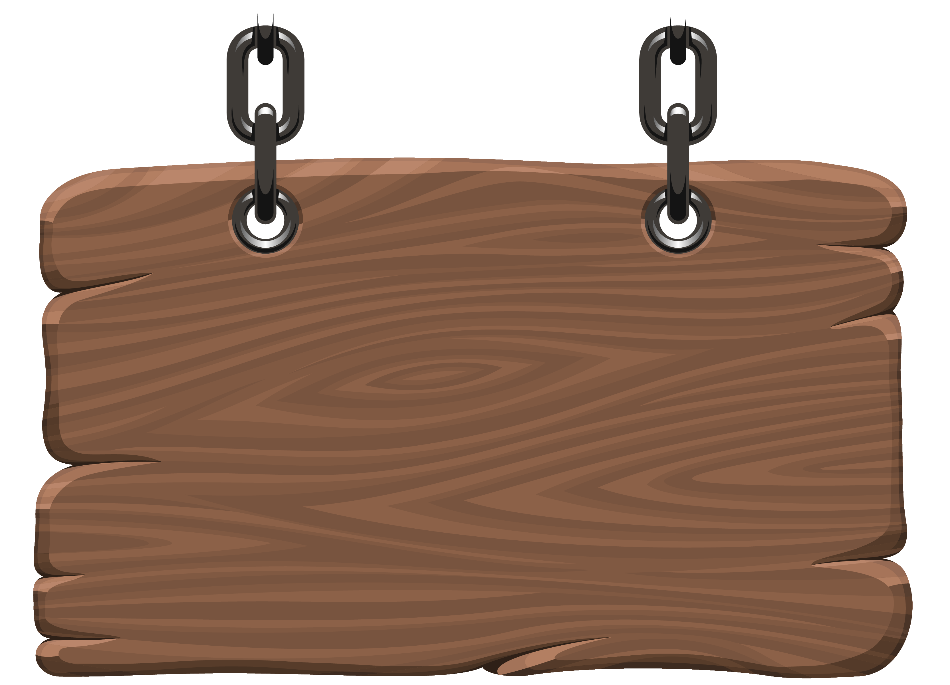 Сбалансированное питание
Режим дня
«СПРЯТАННЫЕ СЛОВА»
ЗДОРОВЫЙ 
ОБРАЗ 
ЖИЗНИ
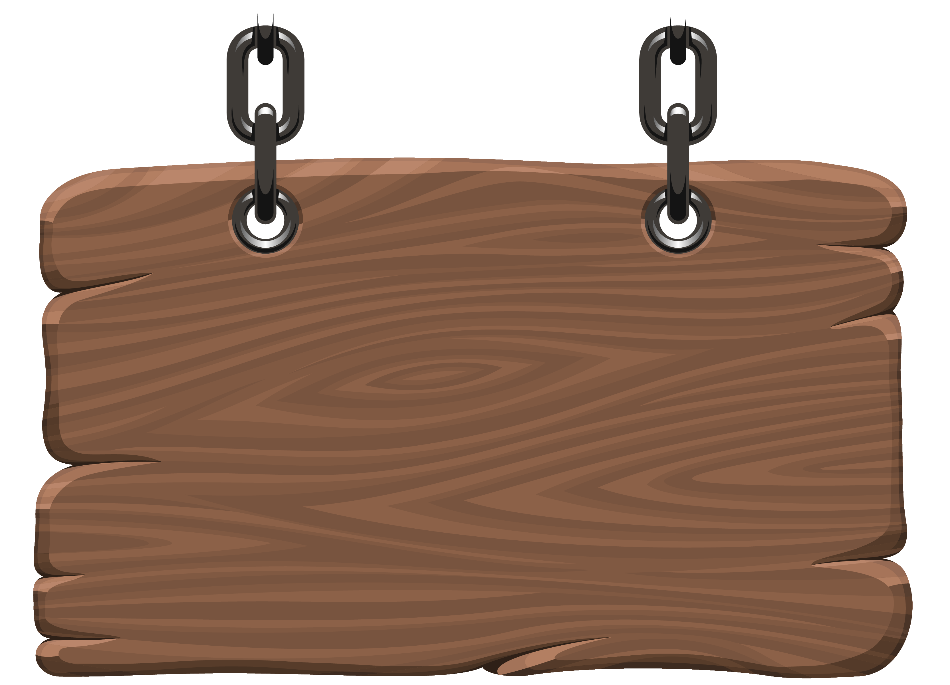 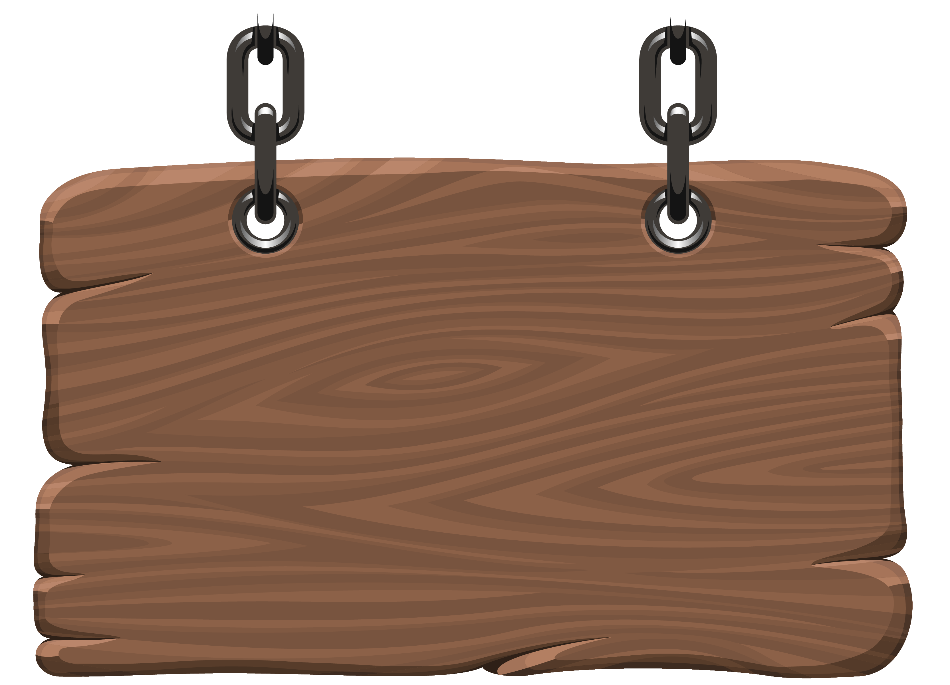 Личная гигиена
Физическая активность
закаливание
процедура
порядок
воспитание
правила
движение
спорт
зарядка
ходьба
упражнения
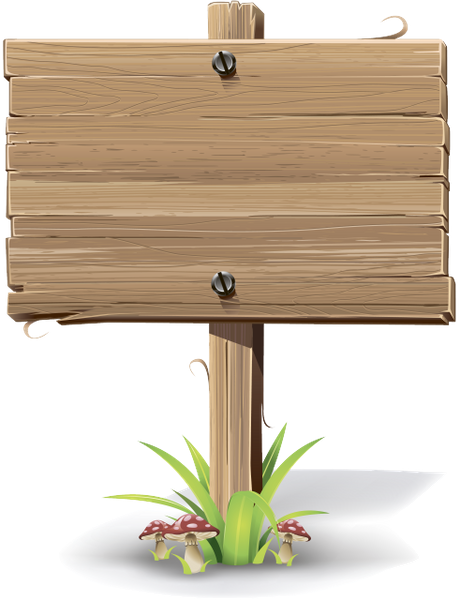 Отсутствие вредных привычек
профилактика
пропаганда
отказ
поведение
зависимость
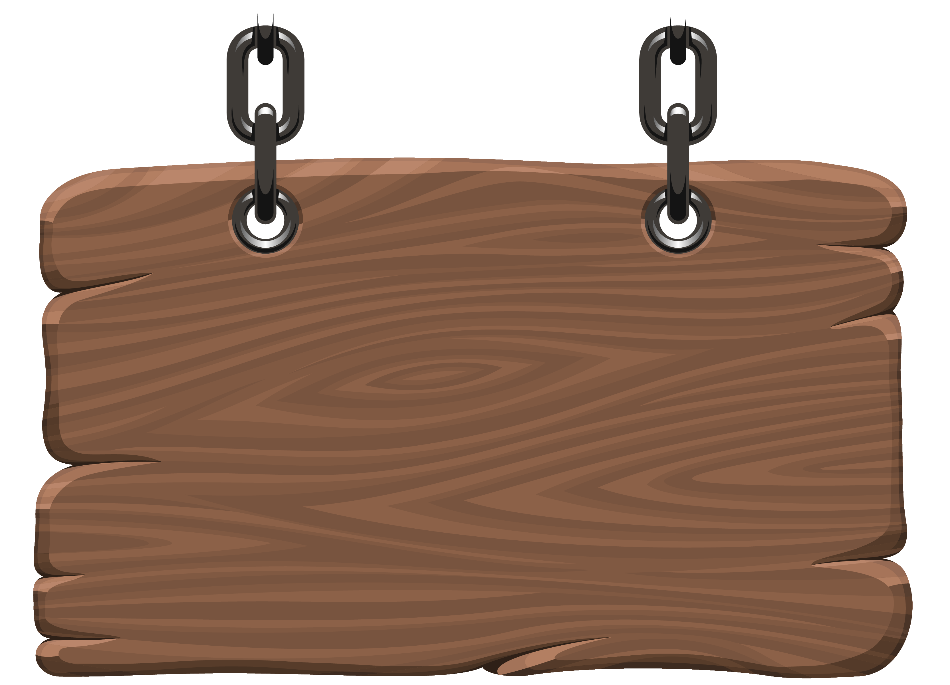 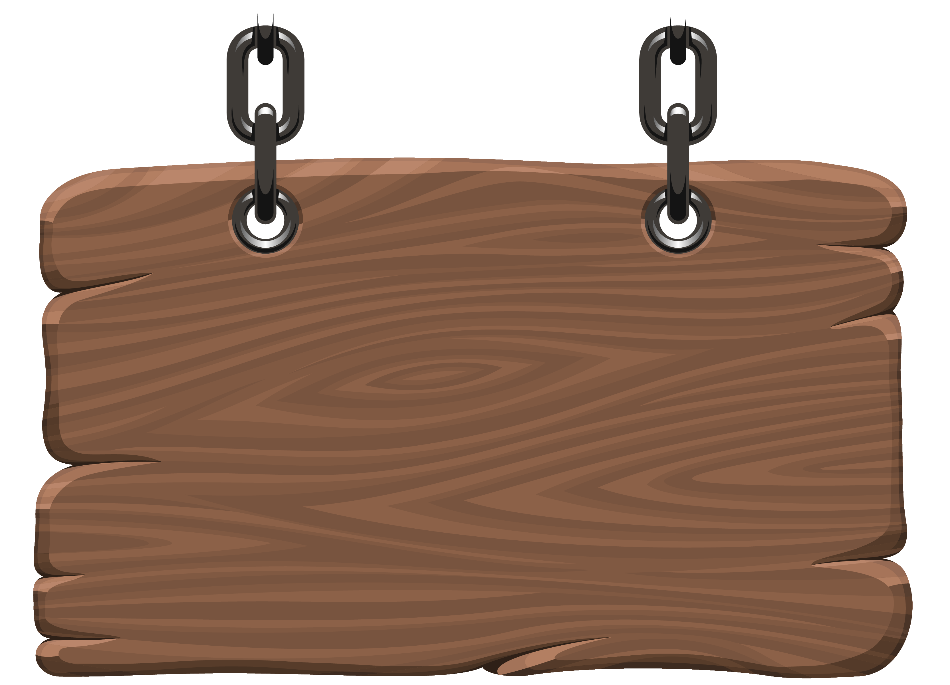 Сбалансированное питание
Режим дня
рацион
ужин
диета
завтрак
обед
деятельность
время
сон
отдых
распорядок
ФАКТЫ О ФИЗИЧЕСКОЙ АКТИВНОСТИ
физическая активность снижает риск болезней;
регулярная физическая активность способствует поддержанию здоровья;
физическую активность не следует принимать за спорт;
пользу для здоровья приносит физическая активность как умеренной, так и высокой интенсивности;
людям в возрасте 5–17 лет необходимо не менее 60 минут физической нагрузки в день;
невысокий уровень физической активности лучше, чем ее полное отсутствие.
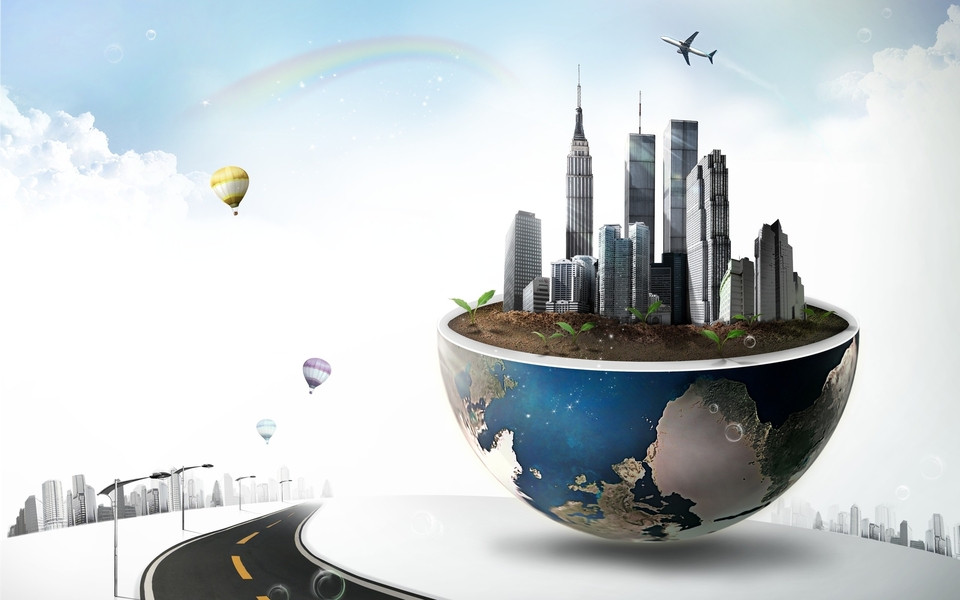 ВНЕШНЯЯ СРЕДА
??????
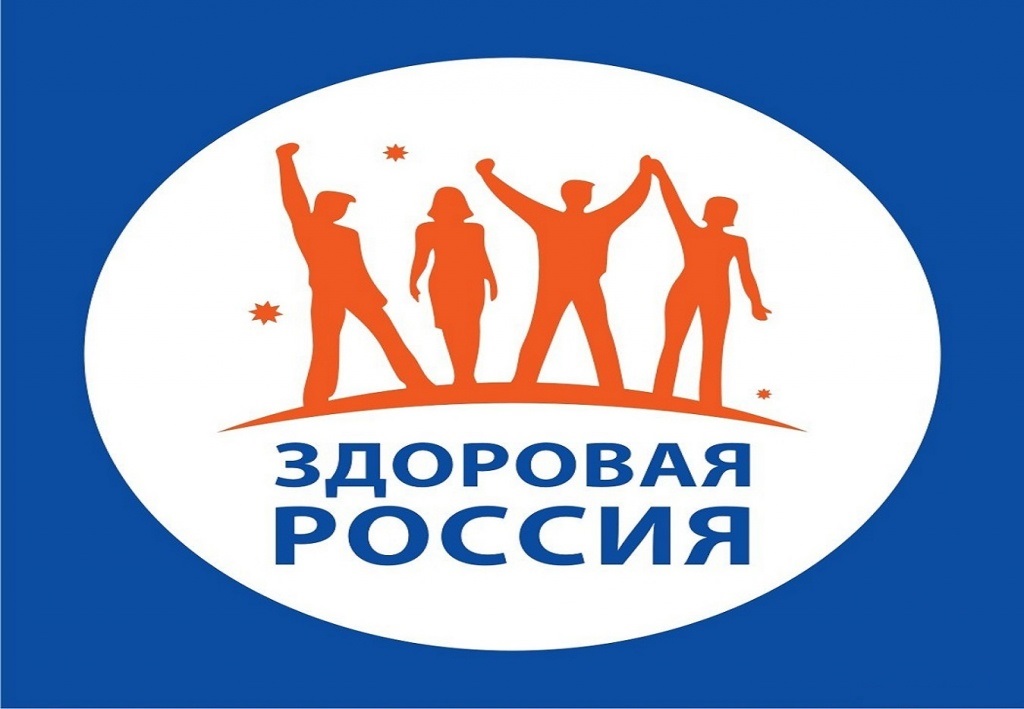 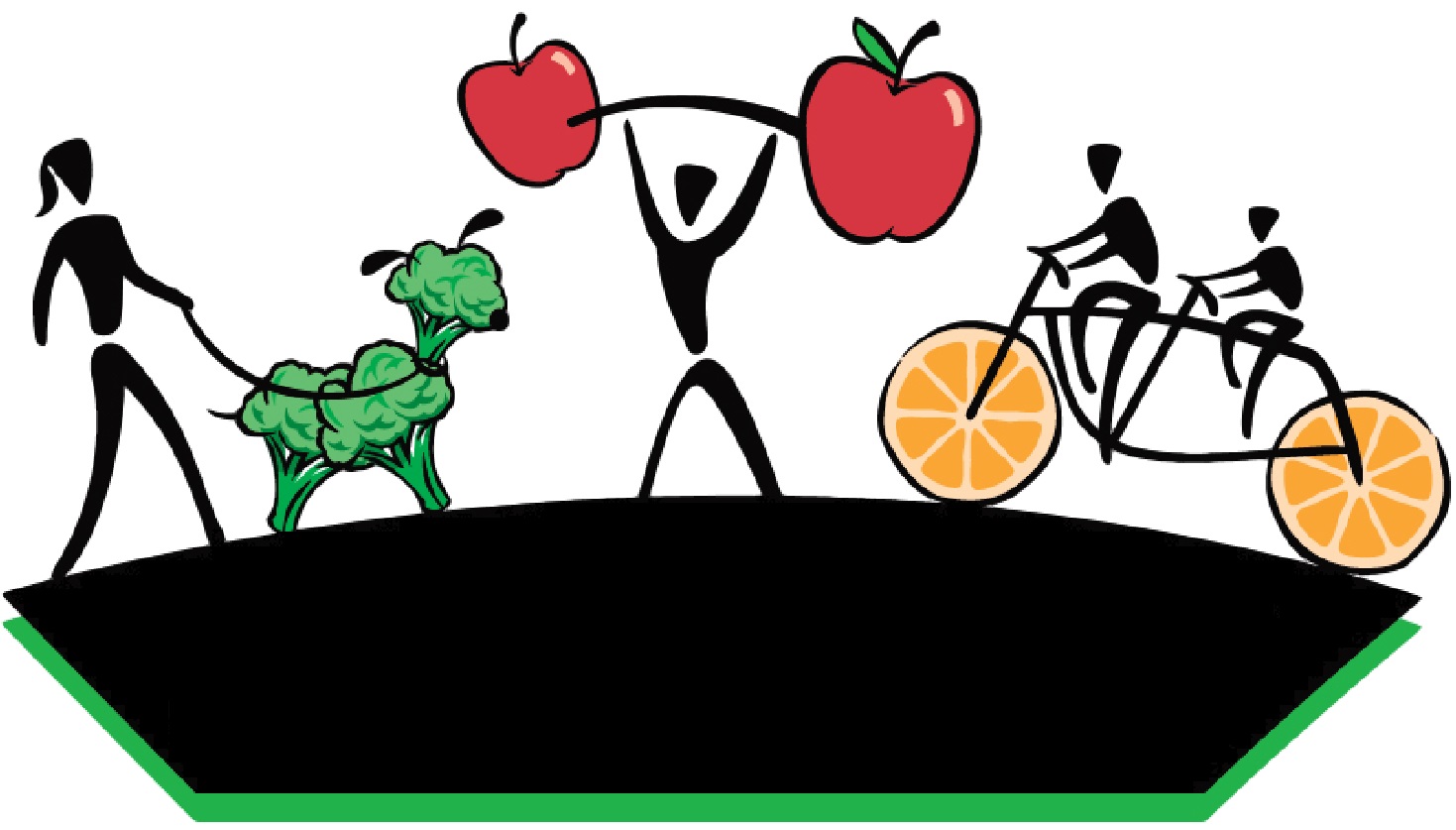 СДЕЛАЙ ЭТО ДЛЯ ЖИЗНИ
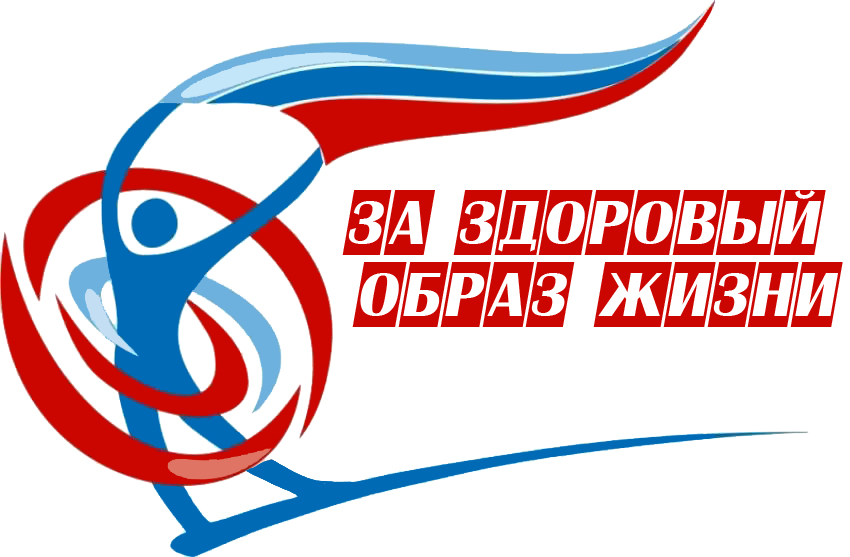